Partage de ressources,
Science et technologie au primaire 

par Sonya Fiset
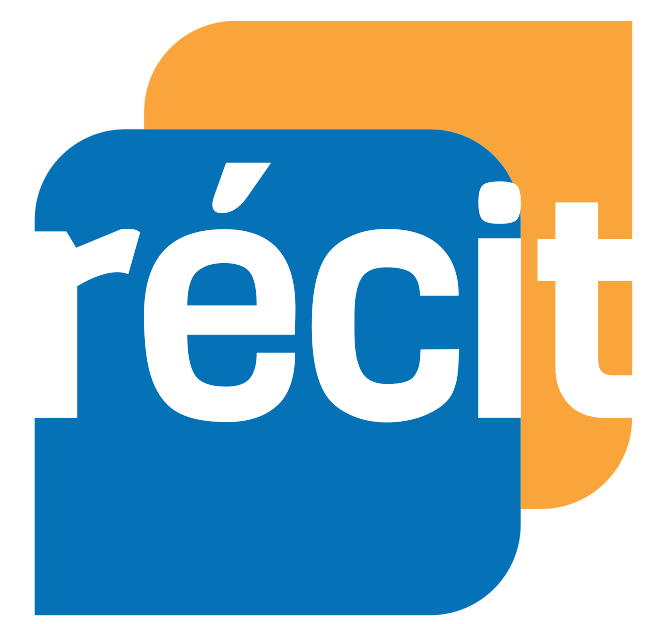 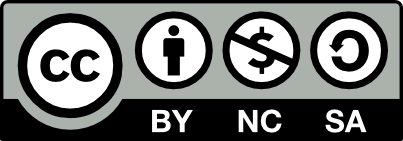 Présentation sous licence CC BY-NC-SA
Notre mandat
1.
(In)former
2.
Développer
3.
Diffuser
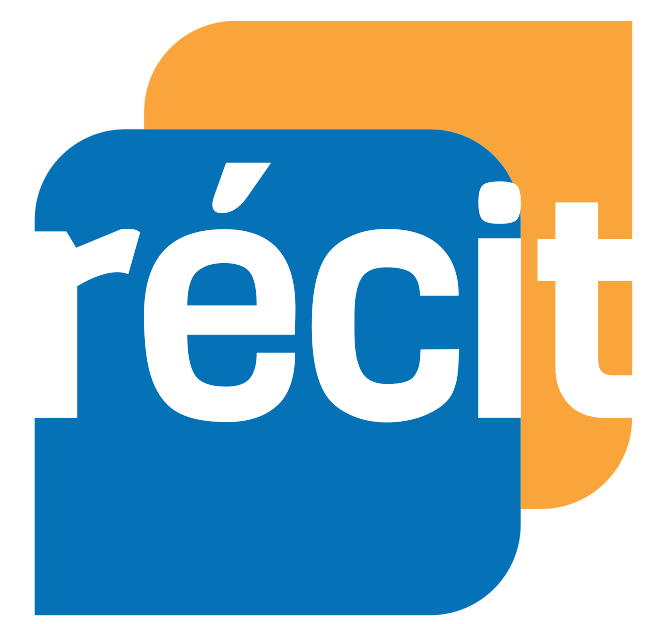 2
[Speaker Notes: Exemple FAD - on utilise Moodle, on développe des plugins, contenu -> partager en libre.]
Des ressources éducatives numériques (REN) en science et technologie
Abonnements grâce (mesure 15082) : 
CVE


Curio 


ONF
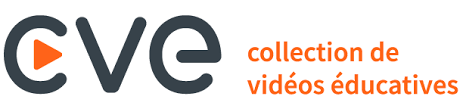 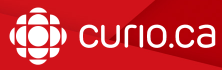 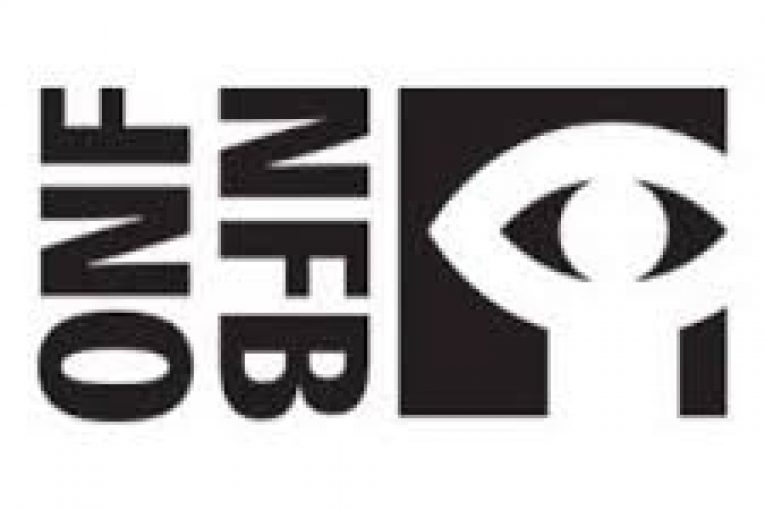 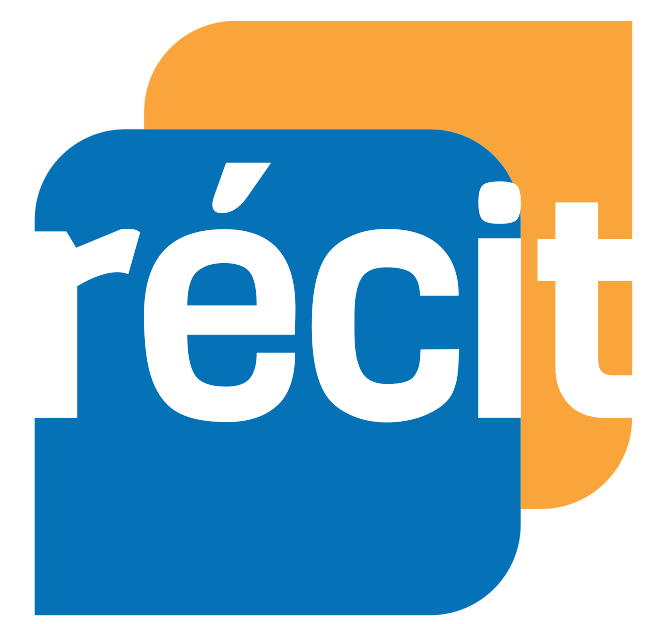 3
[Speaker Notes: Exemple FAD - on utilise Moodle, on développe des plugins, contenu -> partager en libre.]
Pourquoi programmer dès le préscolaire?
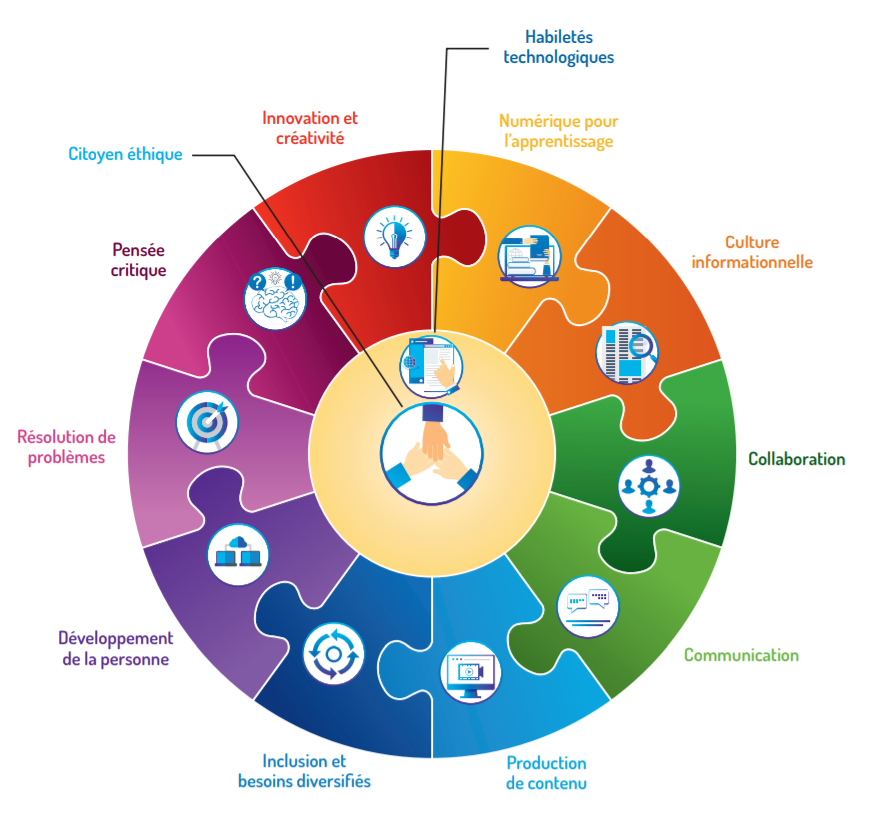 Développer la compétence numérique

La programmation se fait par blocs

Les outils sont accessibles

Pour programmer des robots
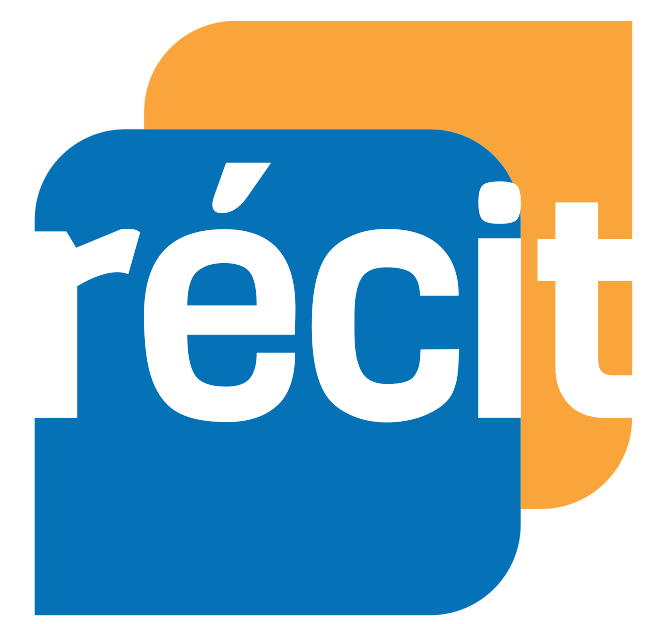 Lien du cadre de référence
4
[Speaker Notes: Exemple FAD - on utilise Moodle, on développe des plugins, contenu -> partager en libre.]
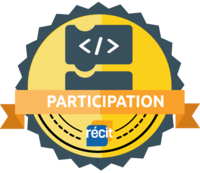 Ressources en programmation
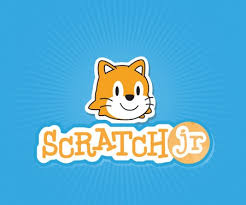 Autoformations sur le Campus Récit (mesure 15085) :
ScratchJr
Scratch 3.0

Visuel pour apprendre à programmer
ScratchJr
Scratch

Des missions qui proposent des défis bien gradués avec lesquels vous accompagner vos élèves
ScratchJr
Scratch
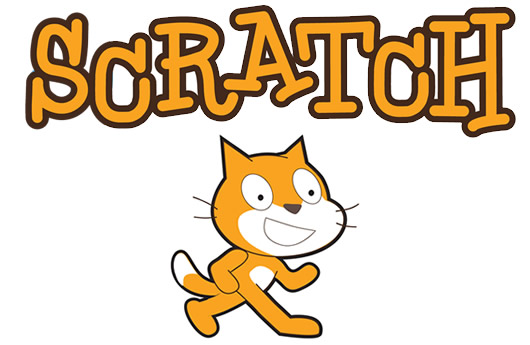 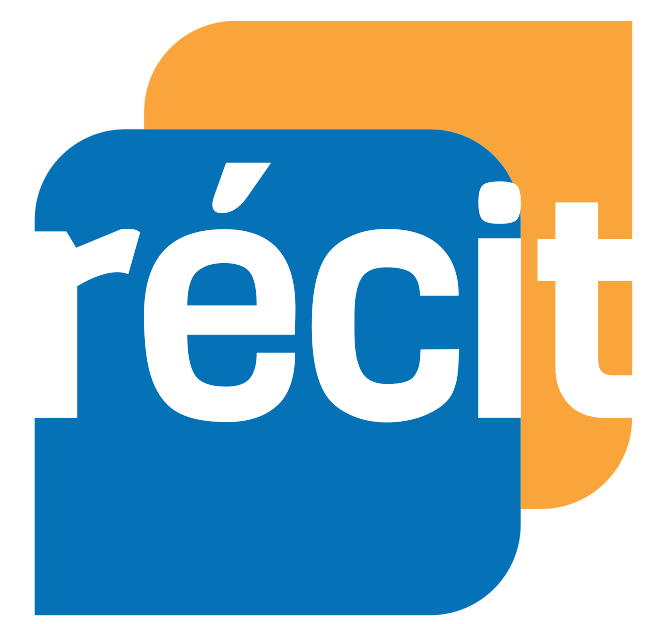 5
[Speaker Notes: Exemple FAD - on utilise Moodle, on développe des plugins, contenu -> partager en libre.]
Des ressources en programmation
Suggestions d’applications sur tablette de Thierry Karsenti & Julien Bugmann Titulaire de la Chaire de recherche du Canada sur les technologies en éducation, Université de Montréal

Suggestions de logiciels :
-Les jeux Blockly pour initier les élèves en programmation de façon autonome ;

-Code.org pour initier les élèves avec des exercices choisis par l’enseignant.
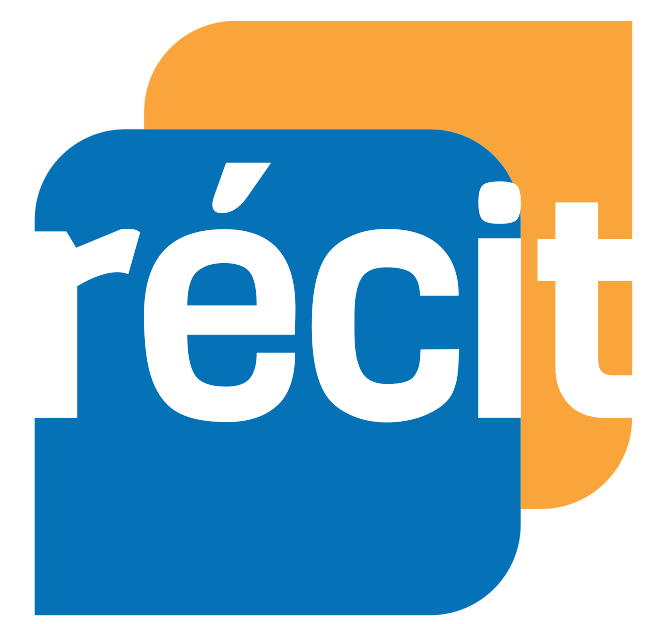 6
[Speaker Notes: Exemple FAD - on utilise Moodle, on développe des plugins, contenu -> partager en libre.]
Notre mandat
1.
(In)former
2.
Développer
3.
Diffuser
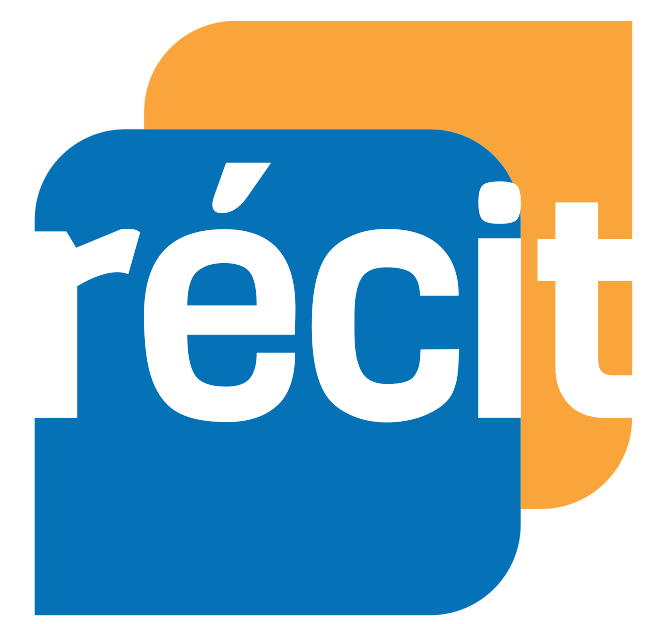 7
[Speaker Notes: Exemple FAD - on utilise Moodle, on développe des plugins, contenu -> partager en libre.]
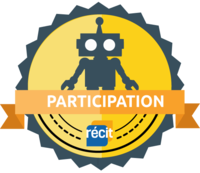 Ressources en robotique (outil)
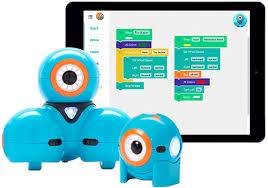 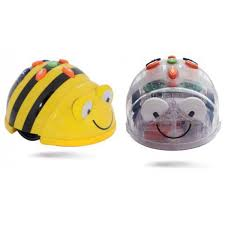 Autoformations sur le Campus Récit
(mesure 15084) fonctionnement, tâches :

Bee-Bot et Blue-Bot
WeDo 2.0
Dash
Ozobot et Aller plus loin avec Ozobot
Thymio
Sphero, mini Sphero et Ollie
Edison
mBot
Ev3
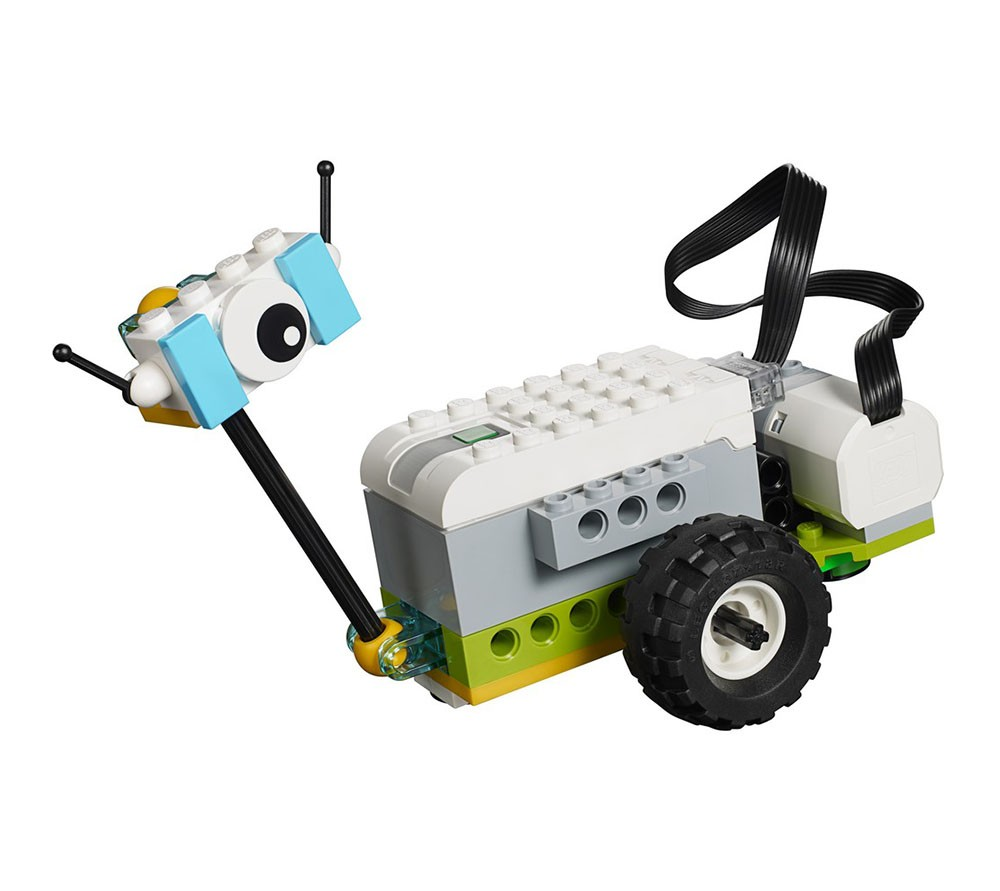 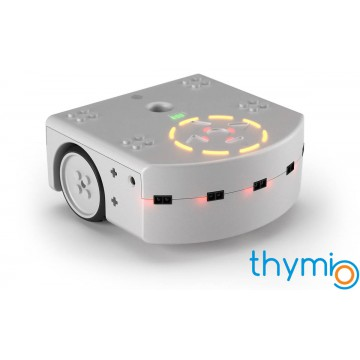 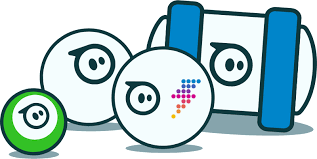 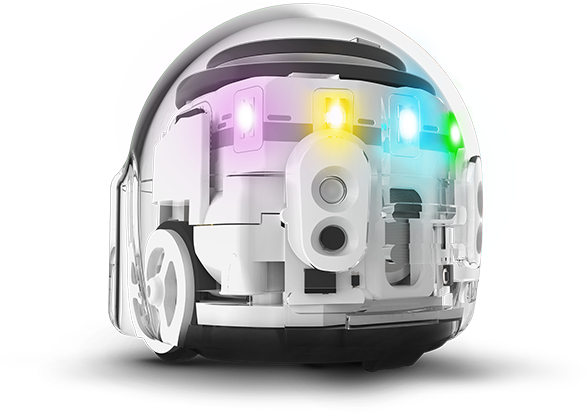 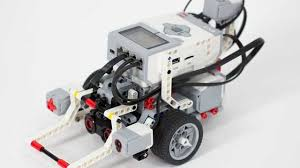 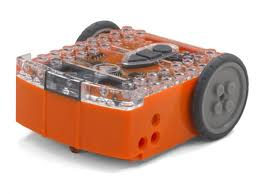 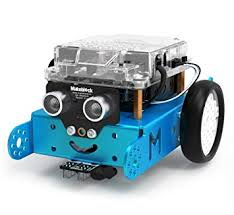 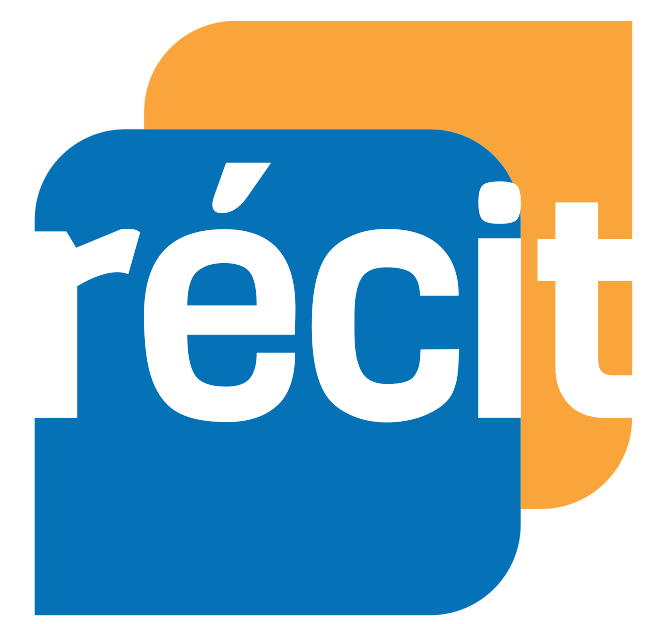 8
[Speaker Notes: Exemple FAD - on utilise Moodle, on développe des plugins, contenu -> partager en libre.]
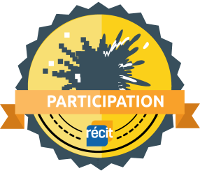 Ressources en laboratoire créatif
Autoformations sur le Campus Récit :
(Lien avec le programme de science)

Dessiner en 3D avec Tinkercad 
Squishy Circuit
Makey Makey
Micro:bit
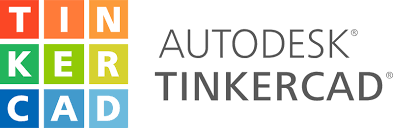 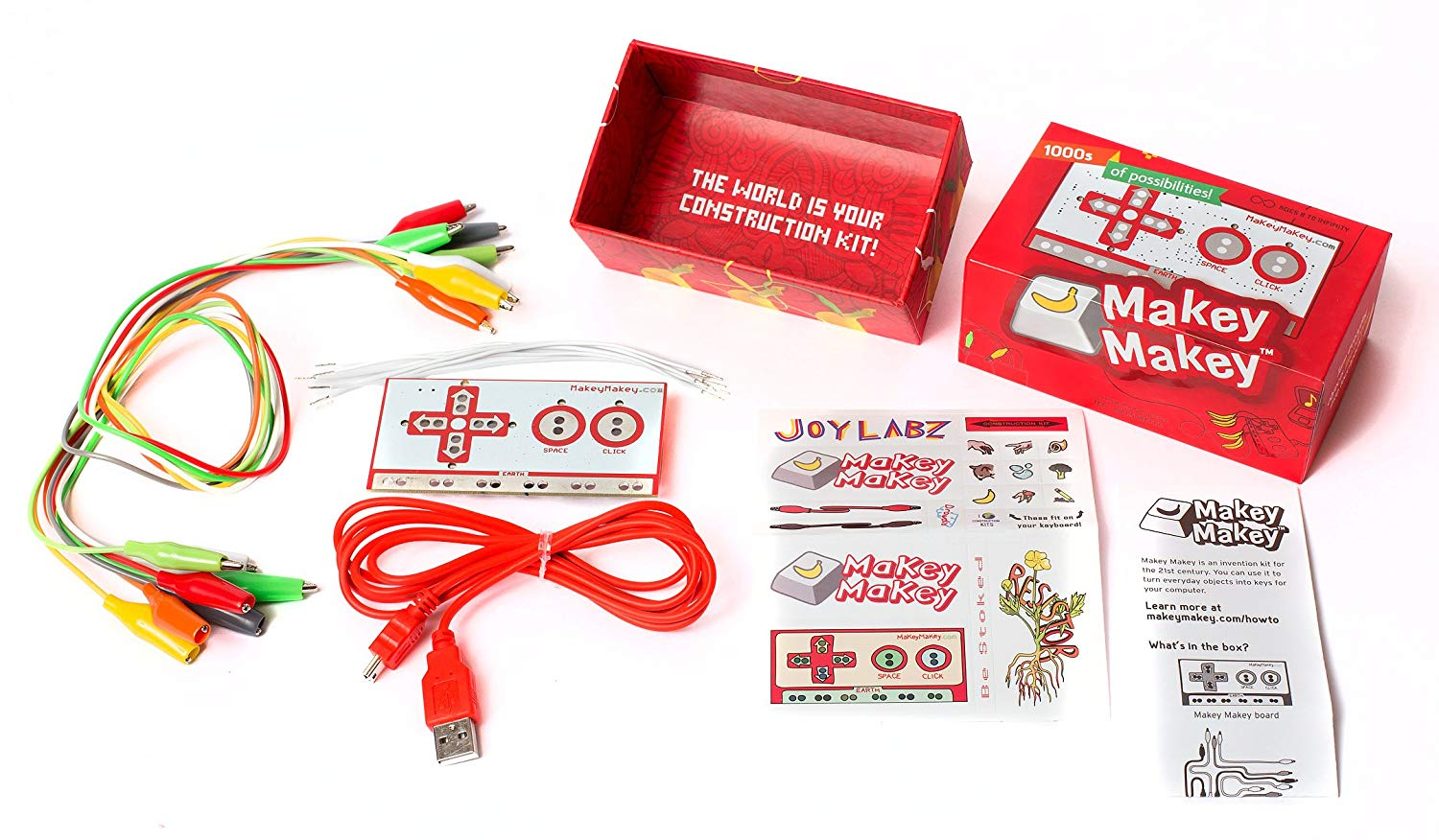 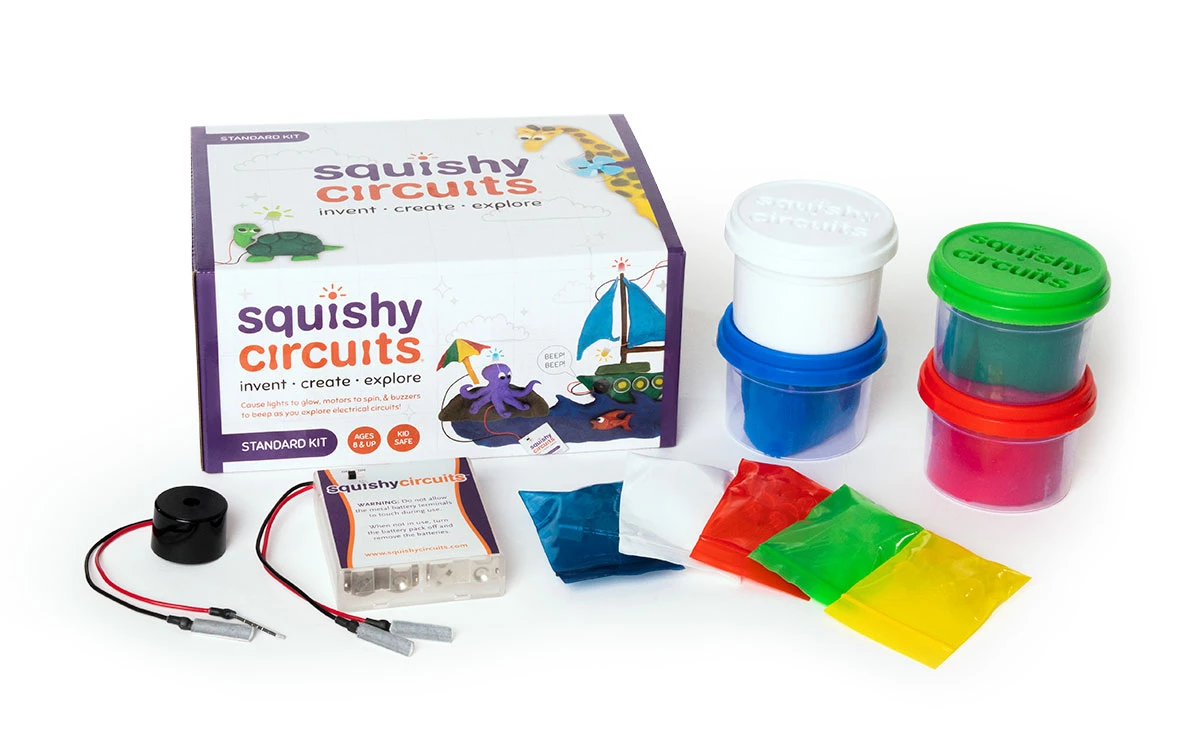 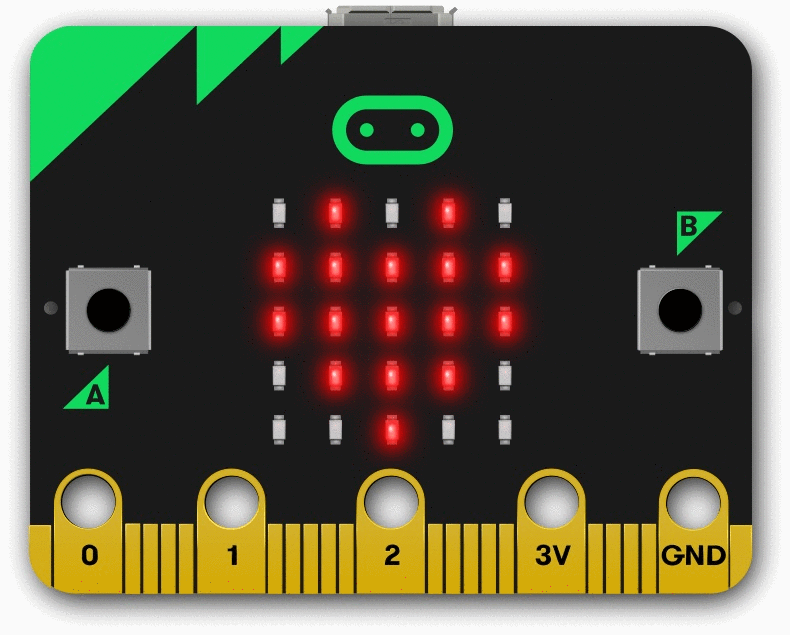 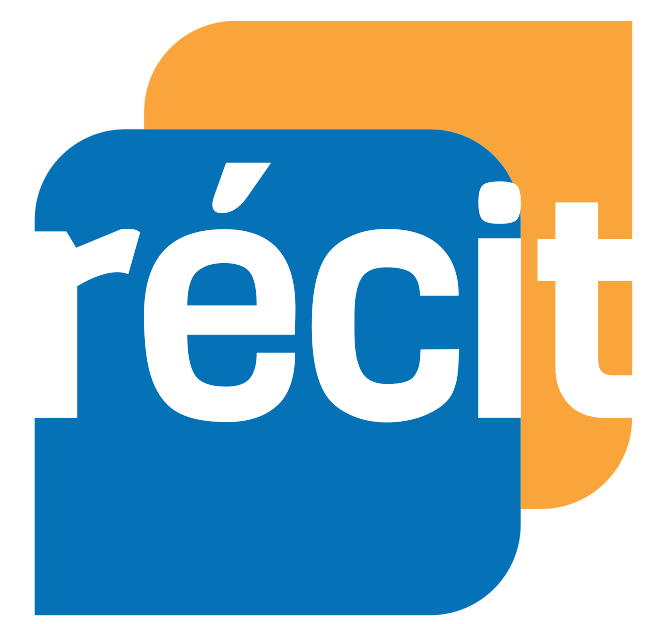 9
[Speaker Notes: Exemple FAD - on utilise Moodle, on développe des plugins, contenu -> partager en libre.]
Continuum en programmation et robotique
Concepts :
Programmation sur le robot 
Planification de la programmation avec des séquences de commandes à l’aide de pictogrammes
Appropriation de la programmation par blocs
Programmation en utilisant la boucle pour l’efficience d’un programme
Utilisation de variables
Programmation à l’aide de conditionnels (si alors, sinon)
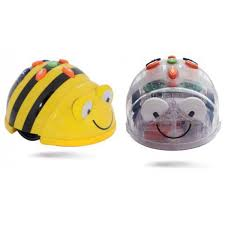 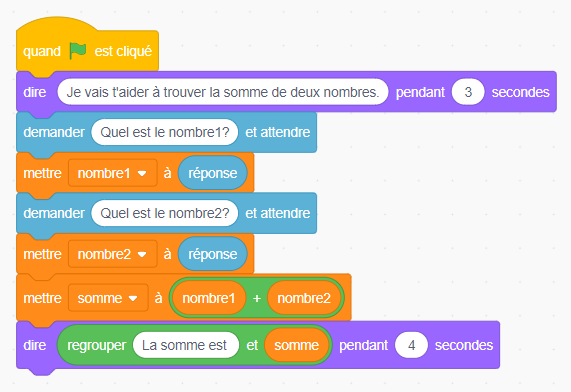 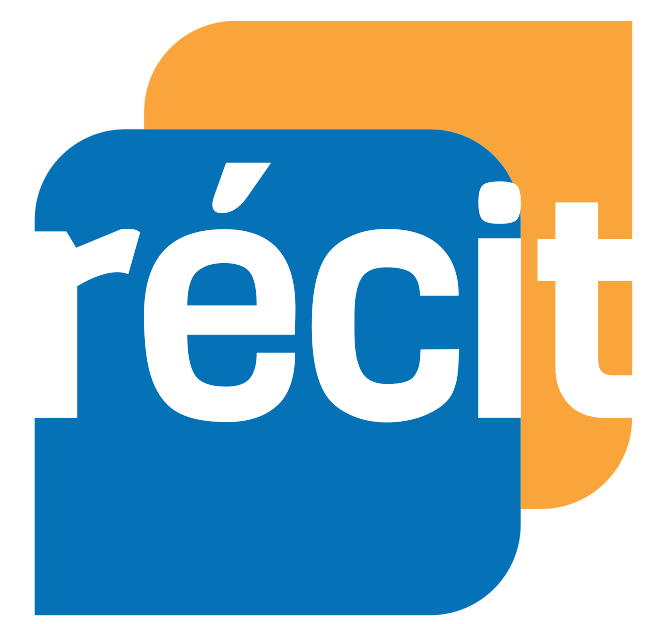 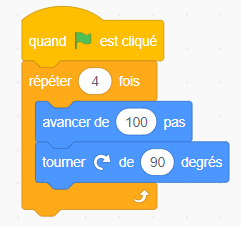 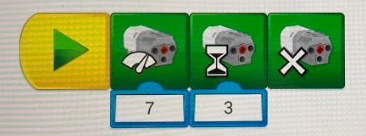 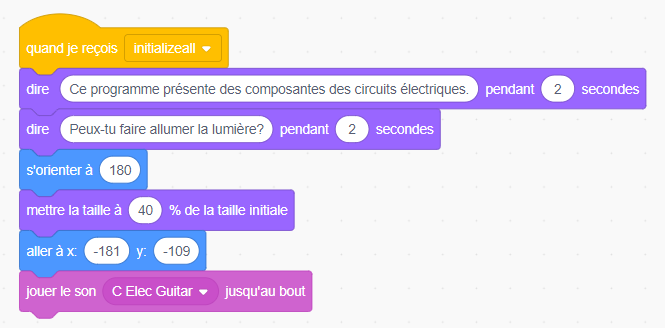 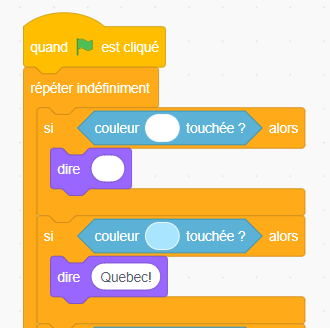 10
[Speaker Notes: Exemple FAD - on utilise Moodle, on développe des plugins, contenu -> partager en libre.]
Continuum en programmation et robotique
Ressources : proposition d’un continuum 
Concepts :
Un robot n’appartient pas à un niveau ;
On peut décider quel degré l’introduit ;
Après l’appropriation du robot, tâche en lien compétences disciplinaires (éviter l’enseignement en silos) ;
Si on se limite aux tutoriels, le robot est utilisé comme un exerciseur ;
On veut créer des tâches ouvertes qui engagent les jeunes et qui suscitent la créativité
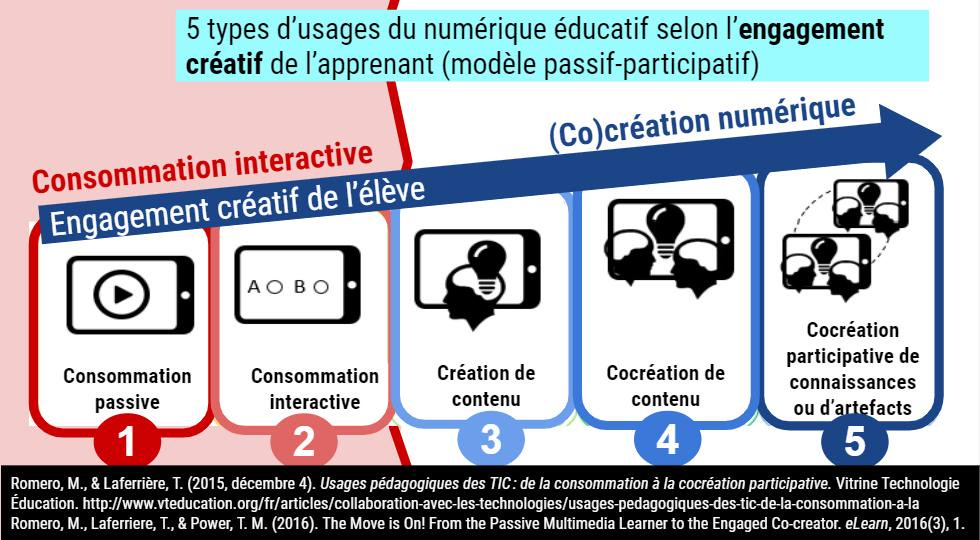 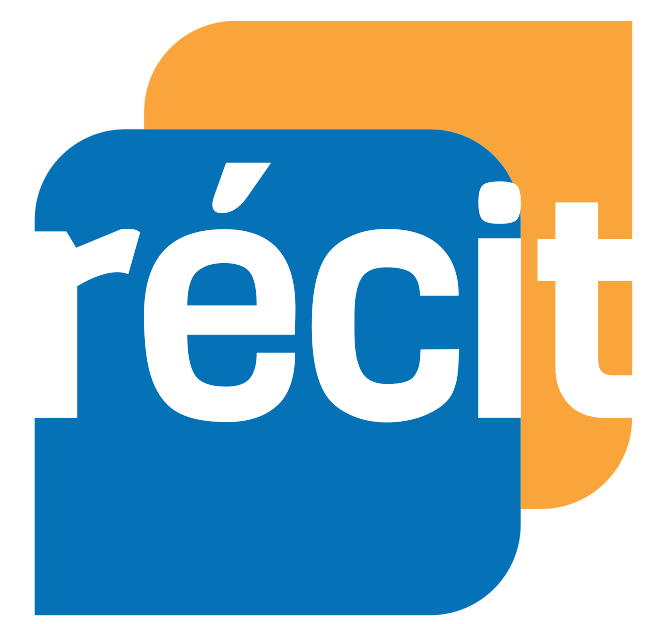 11
[Speaker Notes: Exemple FAD - on utilise Moodle, on développe des plugins, contenu -> partager en libre.]
Notre mandat
1.
(In)former
2.
Développer
3.
Diffuser
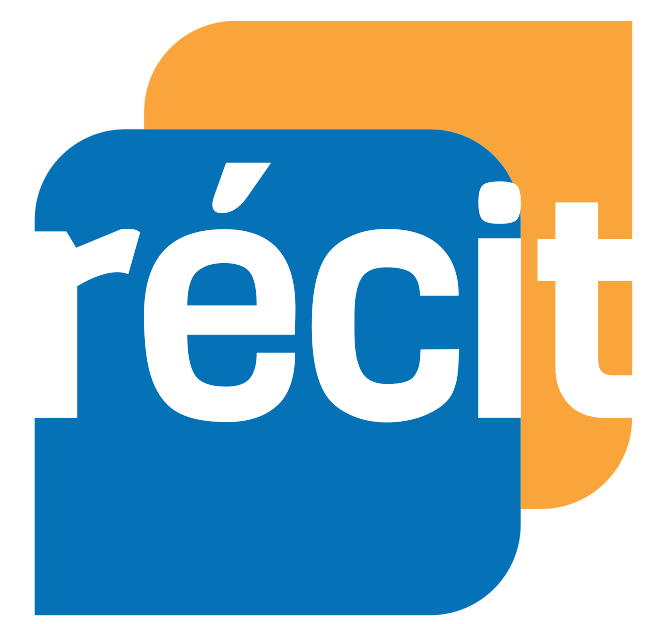 12
[Speaker Notes: Exemple FAD - on utilise Moodle, on développe des plugins, contenu -> partager en libre.]
Notre mandat - Diffuser
Site web du RÉCIT et les autres Récit nationaux
Site web du Recitmst.qc.ca
Site Robot-TIC.qc.ca
Site Laboratoire créatif du Récit
Twitter #recitqc
Facebook de Récit
PAN Mesures 15082-15084-15085-15086
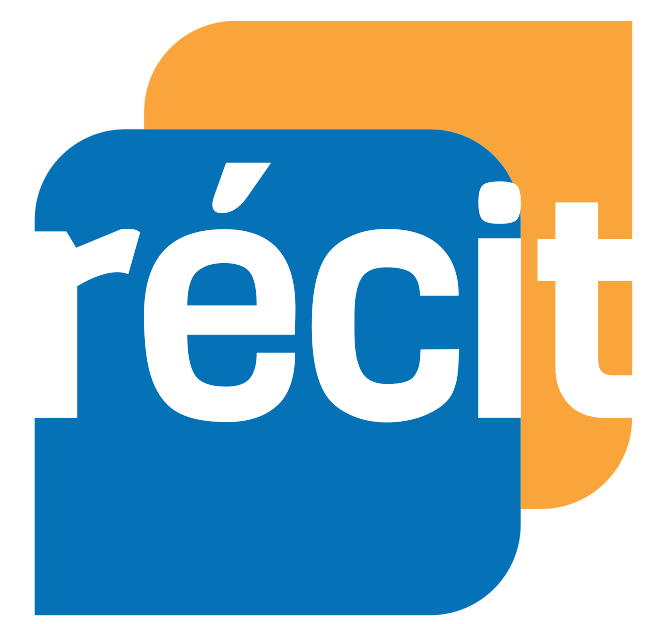 13
MERCI!
Questions?
sonya.fiset@recitmst.qc.ca
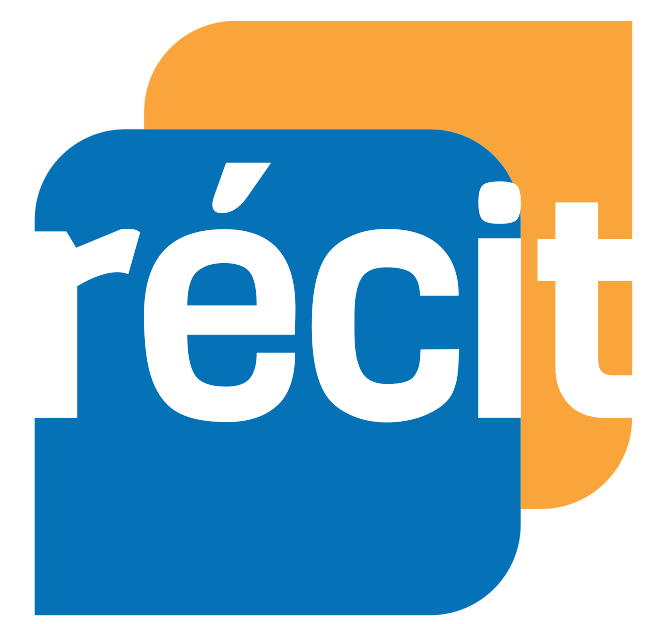 14